Color Guard
Convocation Practice
Convocation Details
Date:
Location:
Show Times:
Number of Cadets:
Uniform:
9 Aug 21
Civic Center
0730 and 1015 hrs
6 (5 formation, 1 pledge)
Full Service Dress
Color Guard Alignment
Position 1: Rifle bearer (1st tallest)
Position 2: American Flag (2nd tallest)
Position 3: Texas Flag (3rd tallest)
Position 4: AFJROTC Flag (4th tallest)
Position 5: Rifle bearer (5th tallest)
One Cadet will be prepositioned at the podium to lead the pledge
Convocation Commands
Colors, ATTENTION (column formation)
Right Shoulder, ARMS
Ready, CUT
Forward, MARCH (rounded entry depending, then 4-step colors turn)
Present, ARMS
Right Shoulder, ARMS
Ready, CUT
Guard Ready, STEP OFF
Color Guard: Rifle Commands
Right Shoulder, Arms (note: all shoulder commands are called “Right Shoulder, ARMS”)
Right Side
Executed in four counts (from ATTENTION)
Count 1
Grasp the upper front hand guard with the right hand
Lift the rifle up and to the left the body so the right thumb is in front of you left eye with forearm parallel to the ground
At the same time, grip the balance with the left hand (including the sling)
Color Guard: Rifle Commands
Right Shoulder, ARMS (from ATTENTION)
Right Side
Executed in four counts
Count 2
Remove right hand from the upper hand guard and grip the heel of the butt plate between the first two fingers of the right hand
Flick the rifle counter-clockwise so the sling is facing the right shoulder, parallel to the body
Color Guard: Rifle Commands
Right Shoulder, ARMS (from ATTENTION)
Right Side
Executed in four counts
Count 3
Keep your right elbow tight to the side
Sling the rifle up to the shoulder using the forearm and guide the rifle up without changing the grip on the butt
After the rifle is at a 45 degree angle to the ground, take the left hand with the fingers and thumb tightly together, and position it at the rear of the receiver
The right elbow is tight to the right side
The left wrist is straight and the left forearm at a 45 degree angle to the ground
Color Guard: Rifle Commands
Right Shoulder, ARMS (from ATTENTION)
Right Side
Executed in four counts
Count 4
On the command Colors, Ready, Cut sharply return the left hand to the position of ATTENTION
Color Guard: Rifle Commands
Right Shoulder, Arms (note: all shoulder commands are called “Right Shoulder, ARMS”)
Left Side
Executed in four counts (from ATTENTION)
Count 1
Grasp the upper front hand guard with the right hand
Lift the rifle up and to the left the body so the right thumb is in front of you left eye with forearm 45 degrees to the ground
At the same time, grip the balance with the left hand (including the sling)
Color Guard: Rifle Commands
Right Shoulder, ARMS (from ATTENTION)
Left Side
Executed in four counts
Count 2
Release the upper hand guard and grip the small of the stock with the right hand
Release the left hand and place the rifle above the left shoulder, moving the right hand smartly to the rear of the receiver forming a flare
At the same time bring the left forearm to a position parallel to and against the stock, the left hand is over the ear
Color Guard: Rifle Commands
Right Shoulder, ARMS (from ATTENTION)
Left Side
Executed in four counts
Count 3
Bring the left hand to grip the heel of the butt-plate between the first two fingers of your fingers left hand resting the weapon on the shoulder
Color Guard: Rifle Commands
Right Shoulder, ARMS (from ATTENTION)
Left Side
Executed in four counts
Count 4
On the command Colors, Ready, Cut sharply return the right hand to the position of ATTENTION
Color Guard: Rifle Commands
Right Shoulder, ARMS (from ATTENTION)
Left Side
Executed in four counts
Count 4
On the command Colors, Ready, Cut sharply return the left hand to the position of attention
Rounded Turn
Begin “Mark, TIME”
table
table
table
table
table
table
table
table
Forward, MARCH
Colors Turn Left (from Mark Time)
Audience
Stage
Marking
Time
Colors
1
2
3
4 (Halt)
Complete
R
R
R
R
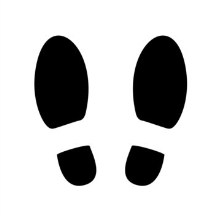 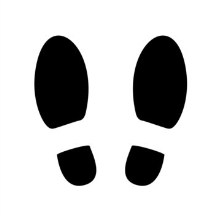 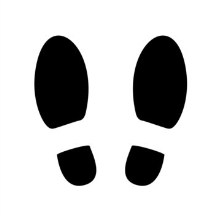 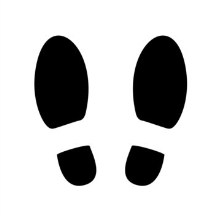 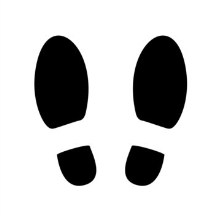 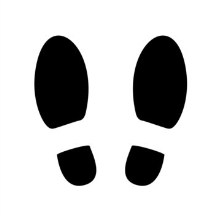 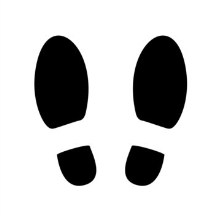 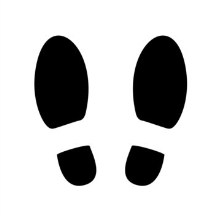 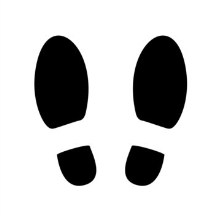 L
L
L
L
L
Direction of travel
Color Guard: Rifle Commands
Present, Arms (from Shoulder, ARMS)
Right Side
Executed in four counts
Count 1
Slide the butt down so the rifle springs from the shoulder
Hold the weapon in this upright position perpendicular to the ground, using only the right hand
Color Guard: Rifle Commands
Present, Arms (from Shoulder, ARMS)
Right Side
Executed in four counts
Count 2
Twist the rifle clockwise so that the rifle falls in front of your chest with the upper hand guard centered over your left eye
Raise the left hand smartly to catch the balance (approximately 8” above the trigger housing) a fist-width away from the center of your chest
Color Guard: Rifle Commands
Present, Arms (from Shoulder, ARMS)
Right Side
Executed in four counts
Count 3
Move the right hand directly to the small of the stock
Color Guard: Rifle Commands
Present, Arms (from Shoulder, ARMS)
Right Side
Executed in four counts
Count 4
With the right hand twist the weapon clockwise so the sling faces away from the body
At the same time, drop the front eyesight to eye level
Color Guard: Rifle Commands
Present, Arms (from Shoulder, ARMS)
Left Side
Executed in 3 counts
Count 1
Place the right hand on the small of the stock, and bring the weapon down to the front of your body at port arms
Left hand is pinned to the side
Color Guard: Rifle Commands
Present, Arms (from Shoulder, ARMS)
Left Side
Executed in three counts
Count 2
Bring your left hand to slap the weapon to port arms
Color Guard: Rifle Commands
Present, Arms (from Shoulder, ARMS)
Left Side
Executed in three counts
Count 3
With the right hand twist the weapon clockwise so the sling faces away from the body
At the same time, drop the front eyesight to eye level
Color Guard: Rifle Commands
Right Shoulder, Arms (from Present, ARMS)
Right Side
Executed in four counts
Count 1 (on the preparatory command “Right Shoulder)
At the same time, left arm pins to side and right hand rotates rifle 90 degrees to the left
As the rifle rotates to the left, grasp the balance of the rifle with the left hand (you are now at “Port, ARMS)
Color Guard: Rifle Commands
Right Shoulder, ARMS (from Present, ARMS)
Right Side
Executed in four counts
Count 2
Remove right hand from the upper hand guard and grip the heel of the butt plate between the first two fingers of the right hand
Flick the rifle counter-clockwise so the sling is facing the right shoulder, parallel to the body
Color Guard: Rifle Commands
Right Shoulder, ARMS (from Present, ARMS)
Right Side
Executed in four counts
Count 3
Keep your right elbow tight to the side
Sling the rifle up to the shoulder using the forearm and guide the rifle up without changing the grip on the butt
After the rifle is at a 45 degree angle to the ground, take the left hand with the fingers and thumb tightly together, and position it at the rear of the receiver
The right elbow is tight to the right side
The left wrist is straight and the left forearm at a 45 degree angle to the ground
Color Guard: Rifle Commands
Right Shoulder, ARMS (from Present, ARMS)
Right Side
Executed in four counts
Count 4
On the command Colors, Ready, Cut sharply return the left hand to the position of ATTENTION
Color Guard: Rifle Commands
Right Shoulder, Arms (from Present, ARMS)
Left Side
Executed in four counts
Count 1 (on the preparatory command “Right Shoulder)
At the same time, left arm pins to side and right hand rotates rifle 90 degrees to the left
As the rifle rotates to the left, grasp the balance of the rifle with the left hand (you are now at “Port, ARMS)
Color Guard: Rifle Commands
Right Shoulder, ARMS (from Present, ARMS)
Left Side
Executed in four counts
Count 2
Release the upper hand guard and grip the small of the stock with the right hand
Release the left hand and place the rifle above the left shoulder, moving the right hand smartly to the rear of the receiver forming a flare
At the same time bring the left forearm to a position parallel to and against the stock, the left hand is over the ear
Color Guard: Rifle Commands
Right Shoulder, ARMS (from Present, ARMS)
Left Side
Executed in four counts
Count 3
Bring the left hand to grip the heel of the butt-plate between the first two fingers of your fingers left hand resting the weapon on the shoulder
Color Guard: Rifle Commands
Right Shoulder, ARMS (from Present, ARMS)
Left Side
Executed in four counts
Count 4
On the command Colors, Ready, Cut sharply return the right hand to the position of ATTENTION
Color Guard: Rifle Commands
Right Shoulder, ARMS (from Present, ARMS)
Left Side
Executed in four counts
Count 4
On the command Colors, Ready, Cut sharply return the left hand to the position of attention
Guard Ready, STEP OFF
1
2
3
4
5